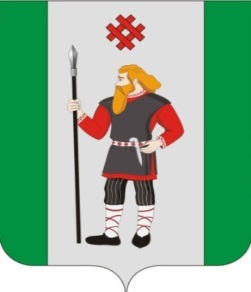 ОТЧЕТ о работе с обращениями граждан за 1 квартал 2018 года
Докладчик Кокшарова Е.В, начальник отдела организационной работы и внутренней политики
Формы обращений
Обращения граждан рассматриваются в соответствии с федеральными законами от 02.05.2006 № 59-ФЗ «О порядке рассмотрения обращений граждан Российской Федерации» и от 09.02.2009 № 8-ФЗ «Об обеспечении доступа и информации о деятельности государственных органов и органов местного самоуправления».
Обращения
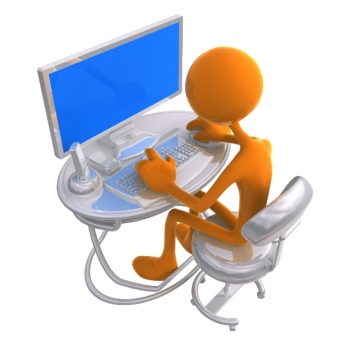 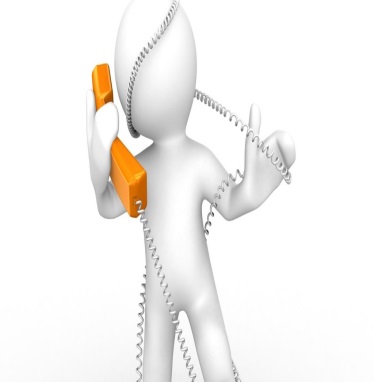 Устные
Письменные
В форме электронного документа
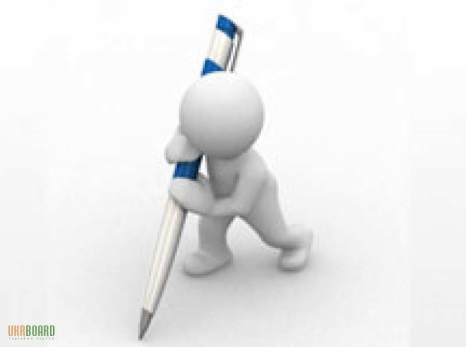 К обращениям относятся:- предложения- заявления- жалобы
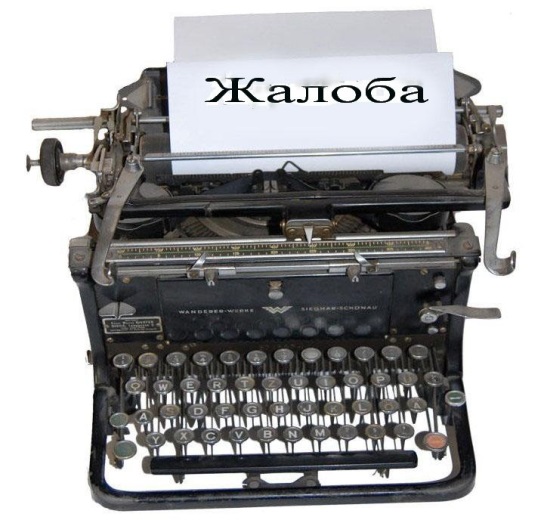 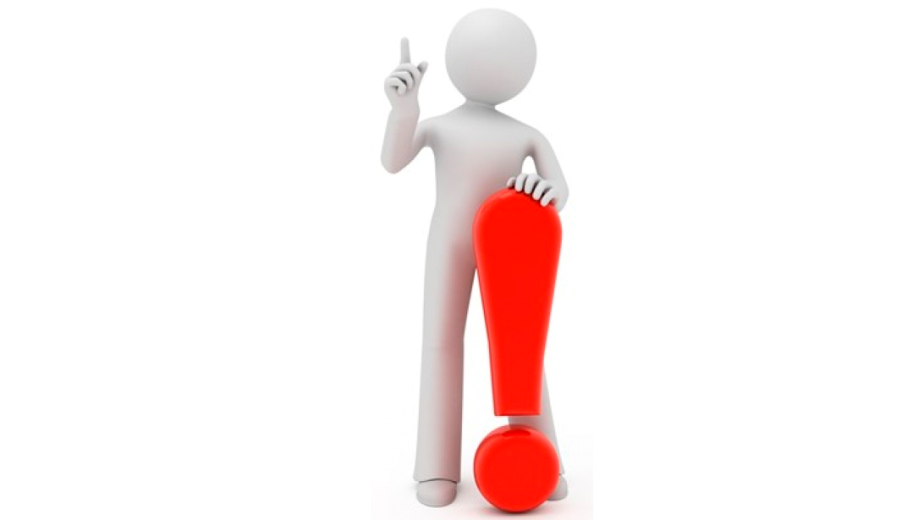 Заявление – этопросьба гражданина о содействии в реализации его или других граждан прав и свобод, закрепленных конституционно, сообщение о нарушении НПА, недостатков в работе госорганов или ОМСУ
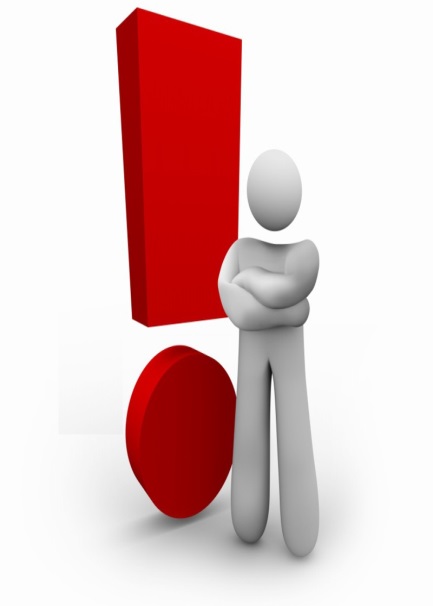 Предложение – эторекомендация гражданина по совершенствованию НПА, деятельности госорганов и ОМСУ, улучшению социально-экономической сферы и другие
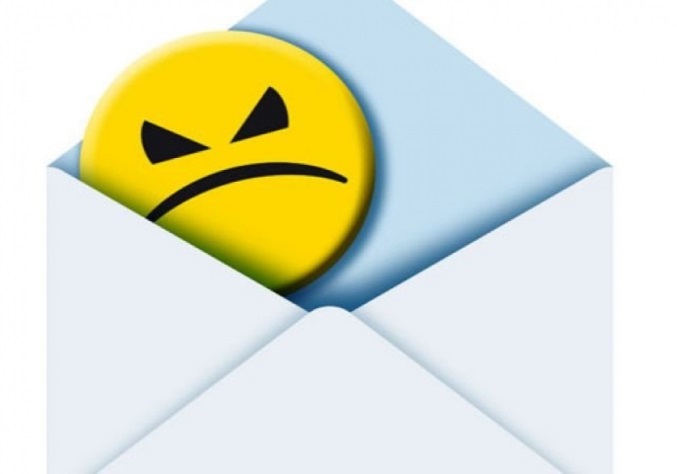 Жалоба – этопросьба гражданина о восстановлении или защите его (или других лиц) нарушенных прав или законных интересов
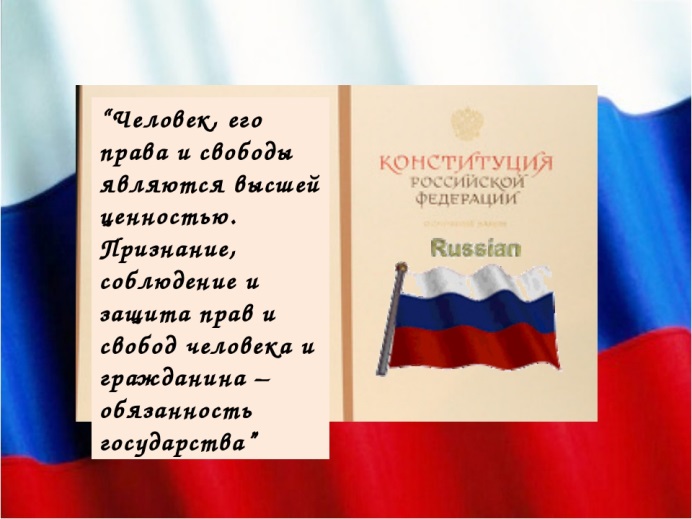 Виды результатов рассмотрения обращений
«удовлетворено» - означает, что по результатам рассмотрения предложение признано целесообразным, заявление или жалоба – обоснованными и подлежащими удовлетворению

 «разъяснено» - означает, что по результатам рассмотрения предложения, заявления или жалобы заявитель проинформирован о порядке их реализации или удовлетворения

 «отказано» - означает, что по результатам рассмотрения предложение признано нецелесообразным, заявление или жалоба – необоснованными и не подлежащими удовлетворению
Письменные обращения граждан, поступившие на имя главы муниципального района- главы администрации района
Обращения по тематическому классификатору РФ
ВСЕГО ПОСТУПИЛО обращений за 1 квартал 2018 года
лично от граждан или через интернет приемную Пермского края в количестве - 16, из них: 
через администрацию района – 8,
через Полномочного представителя Президента РФ в Приволжском федеральном округе-0 , 
через Министерство округа Пермского края-1, 
через Правительства и Министерства Пермского края  – 2 , 
через уполномоченного по правам ребенка-0,
через СМИ -5,
через иные органы – 0.
Тематика всех письменных обращений граждан
Устные обращения граждан, в том числе выездной прием граждан
Письменные обращения, поступившие в отраслевые (функциональные) органы
Тематика письменных обращений граждан
534
Устные обращения граждан, поступившие в отраслевые (функциональные) органы
Тематика устных обращений граждан
Контроль за соблюдением порядка рассмотрения обращений
Государственные органы и должностные лица осуществляют контроль за соблюдением порядка рассмотрения обращений, анализируют содержание обращений и принимают меры по устранению причин, способствующих обращению граждан

Кодекс об административных правонарушениях предусматривает наложение штрафа 
от 5 до 10 тысяч рублей (ст. 5.59) 
за нарушение порядка 
рассмотрения обращений
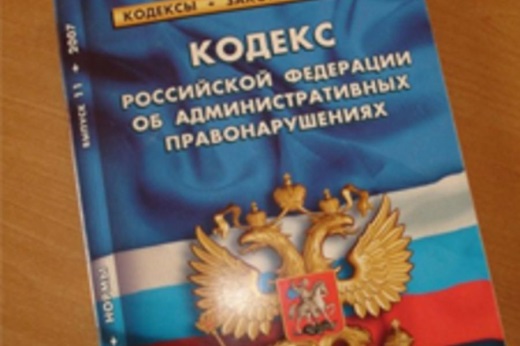 Выводы и предложения
Наблюдается несвоевременное рассмотрение обращений граждан;
Карточки устных обращений граждан в ОФО заполняются не всеми руководителями в некоторых ОФО учет устных обращений не ведется;
По обращениям запущенным через ИСЭД ответы направляются через простую регистрацию или просто принимаются к сведению;
Ответы на обращения граждан имеют формальный характер;
В обращениях прописывается срок выполнения видов работ или мероприятий, но не указывается конкретный месяц выполнения, затем данное в обращении обещание не выполняется и заявитель дополнительно не информируется;
В ответах не делается ссылка на дату обращения (необходимо указывать наш входящий №).
СПАСИБО ЗА ВНИМАНИЕ!